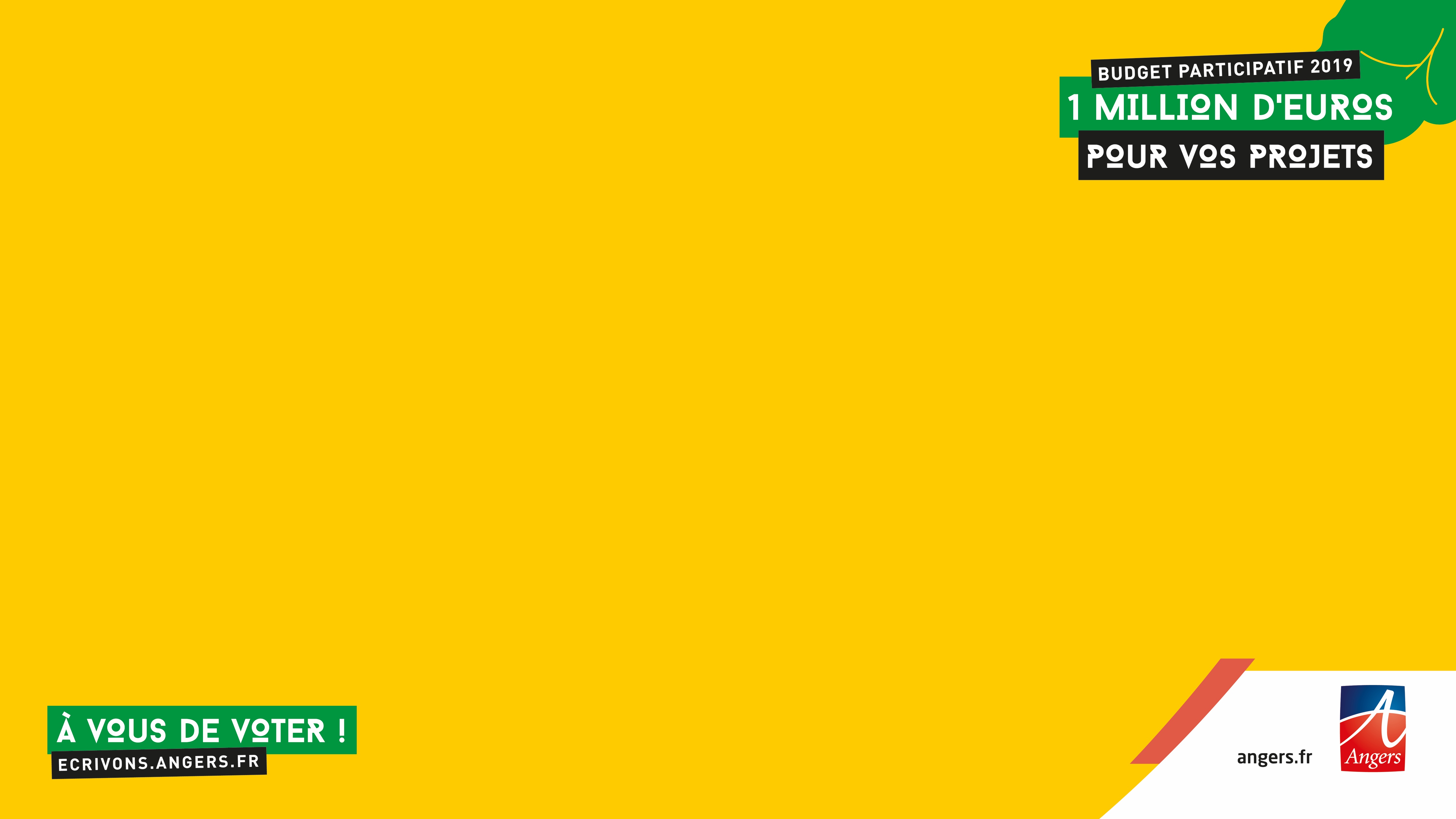 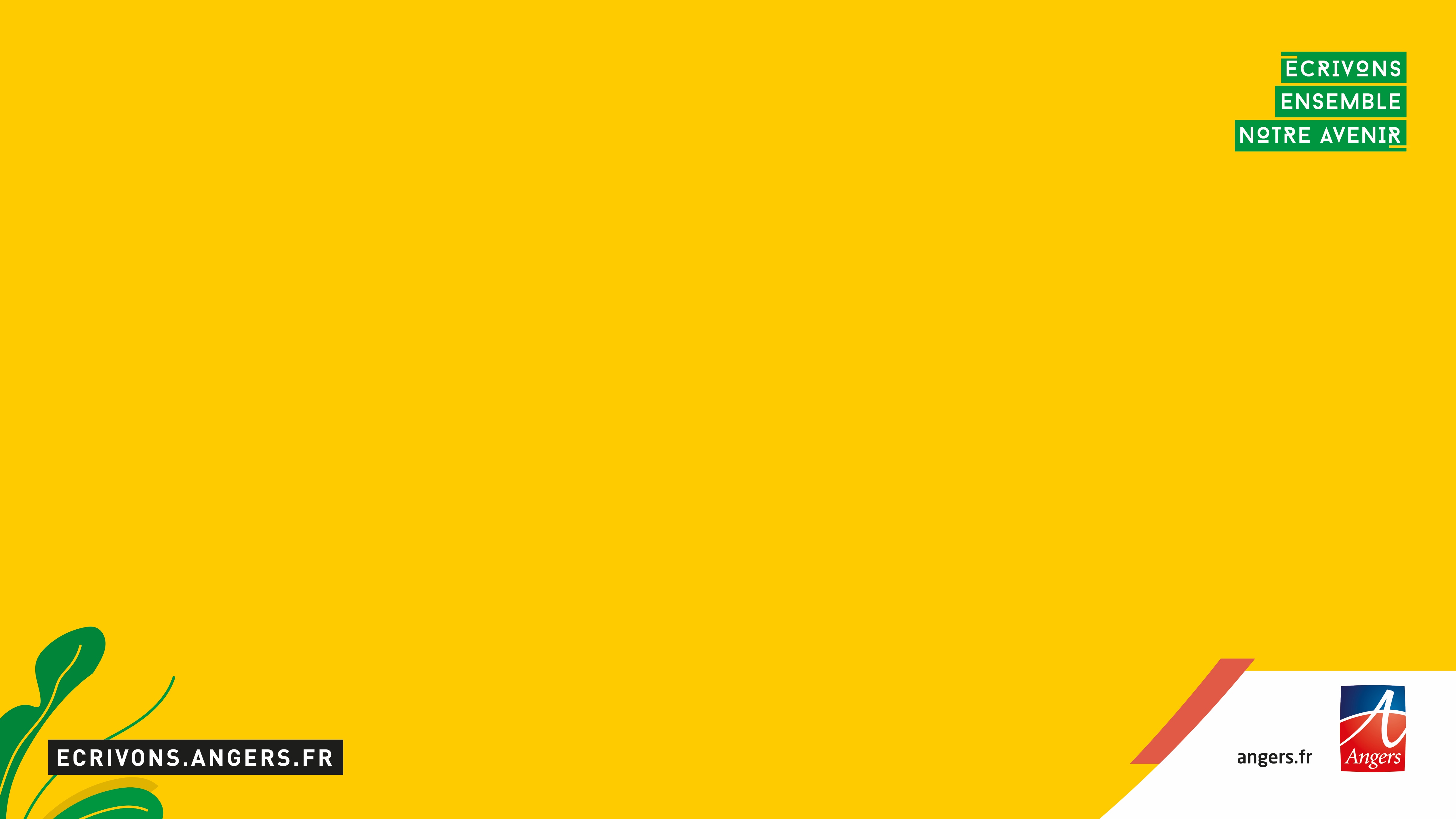 TITRE 1
texte
texte
texte
texte
texte